Entrenamiento en pruebas objetivas
Contexto Económico y Empresa
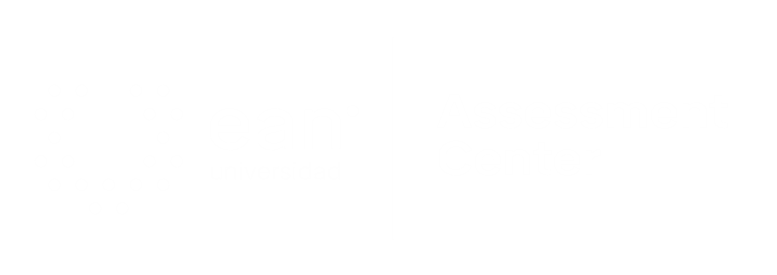 Apreciados docente y estudiantes
El siguiente entrenamiento está diseñado para que puedan familiarizarse con la estructura y funcionamiento de las pruebas objetivas. Con este documento ustedes tendrán la posibilidad de conocer en detalle los principales componentes de los ítems que conforman la prueba objetiva.

Este entrenamiento ha sido construido con información equivalente a la que se encuentra en las pruebas reales, por lo que se espera que los estudiantes obtengan herramientas esenciales para su apropiado desempeño en las pruebas.

¡Bienvenidos!
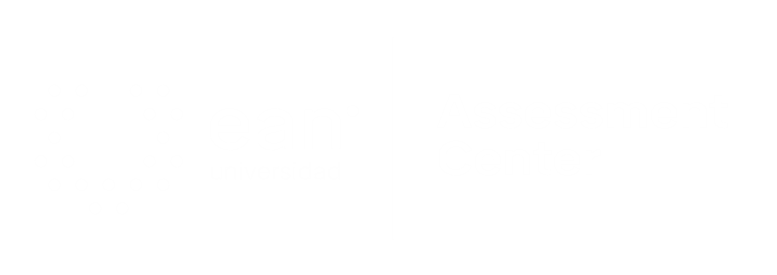 Comencemos…
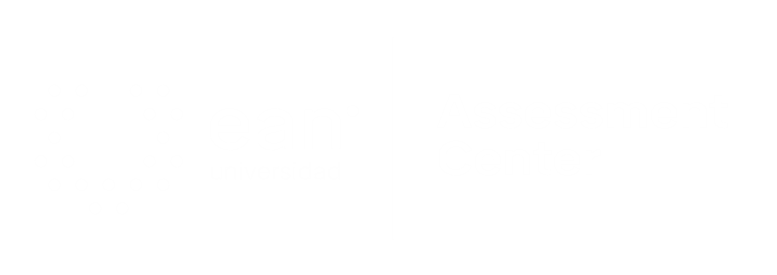 1. Caso o situación problémica
Una empresa de dulces quiere tener relaciones comerciales con Estados Unidos. Tiene la intención de vender dos productos en el mercado norteamericano que tienen el mismo nivel de demanda. Al analizar los costos de producción, uno de los dos productos utiliza la mitad de tiempo para producir el bien con respecto al otro.
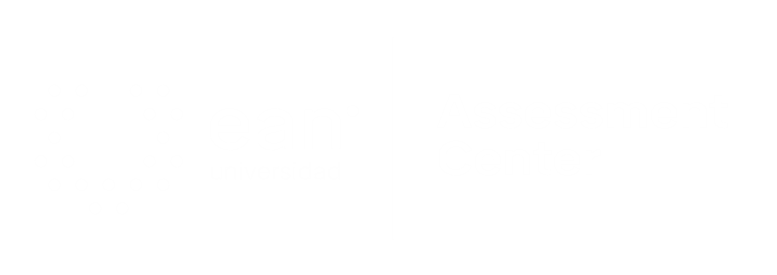 Enunciado
Si el precio de los dos bienes es igual, debería:
Opciones de respuesta
a. Producir y comercializar los dos bienes.
b. Producir y comercializar el bien que utiliza la mitad de tiempo.
c. La información es insuficiente para tomar la decisión.
d. Producir los dos bienes y comercializar el bien que utiliza menos tiempo.
b
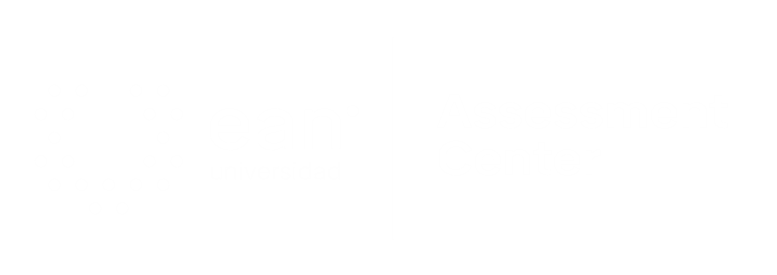 2. Caso o situación problémica
Como emprendedor Eanista, usted creó una empresa. Dicha empresa tiene una maquinaria de dos unidades y tiene 10 trabajadores. El arriendo de cada máquina por mes es de $900 000. Cada trabajador tiene un sueldo mensual de $450 000. La empresa tiene rendimientos constantes a escala.
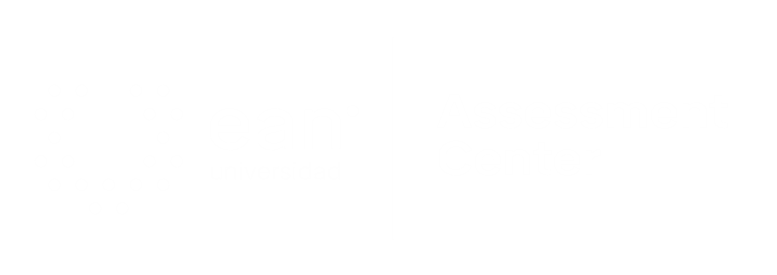 Enunciado
Si la máquina produce 3 unidades por hora y el trabajador produce una unidad por hora, la empresa debería:
Opciones de respuesta
a. Aumentar el número de máquinas o disminuir el número de trabajadores.
b. Disminuir el número de máquinas o aumentar el número de trabajadores.
c. La información es insuficiente para tomar la decisión.
d. Mantener la misma cantidad de máquinas y la misma cantidad de trabajadores.
a
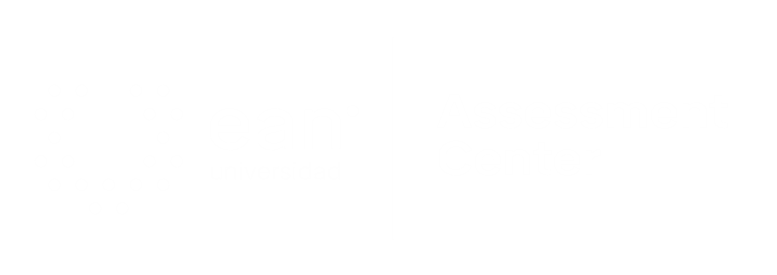 3. Caso o situación problémica
Los bienes sustitutos son aquellos que tienen la bondad de satisfacer la misma necesidad del consumidor, aun cuando no sea sostenible en el tiempo. En este sentido, si el precio de un bien aumenta, la demanda por el bien sustituto tiende a aumentar y viceversa. Por su parte, los bienes complementarios son aquellos que se consumen juntos, es decir, aquellos que representan una mayor satisfacción si su consumo se realiza al unísono, en el caso de estos bienes cuando el precio de uno de ellos se incrementa, entonces la demanda del otro bien recibe un impacto negativo y tiende a decrecer.
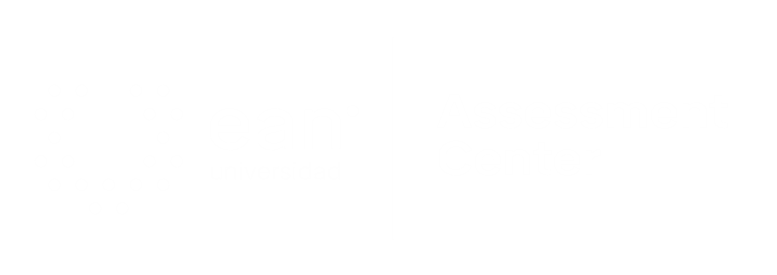 Enunciado
Suponga que el café y el chocolate son bienes sustitutos no complementarios, desde esta perspectiva la elasticidad cruzada de la demanda por café respecto al precio del chocolate será:
Opciones de respuesta
a. Positiva.
b. Cero.
c. Negativa.
d. Neutra.
a
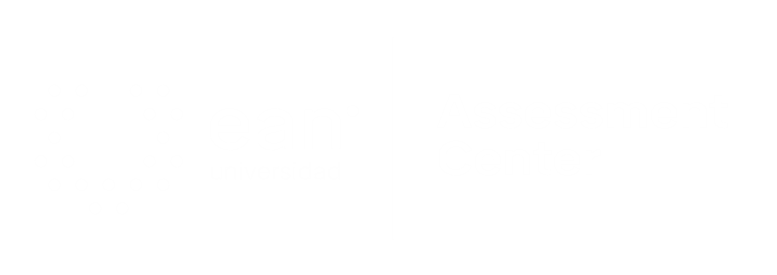 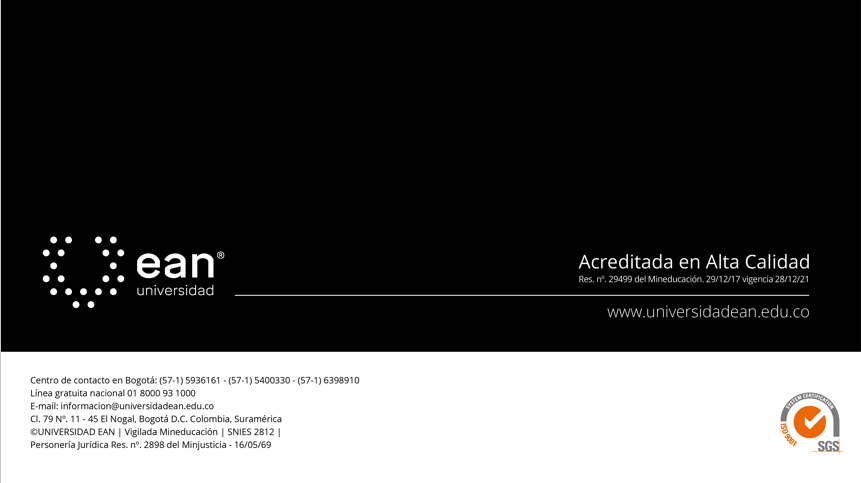